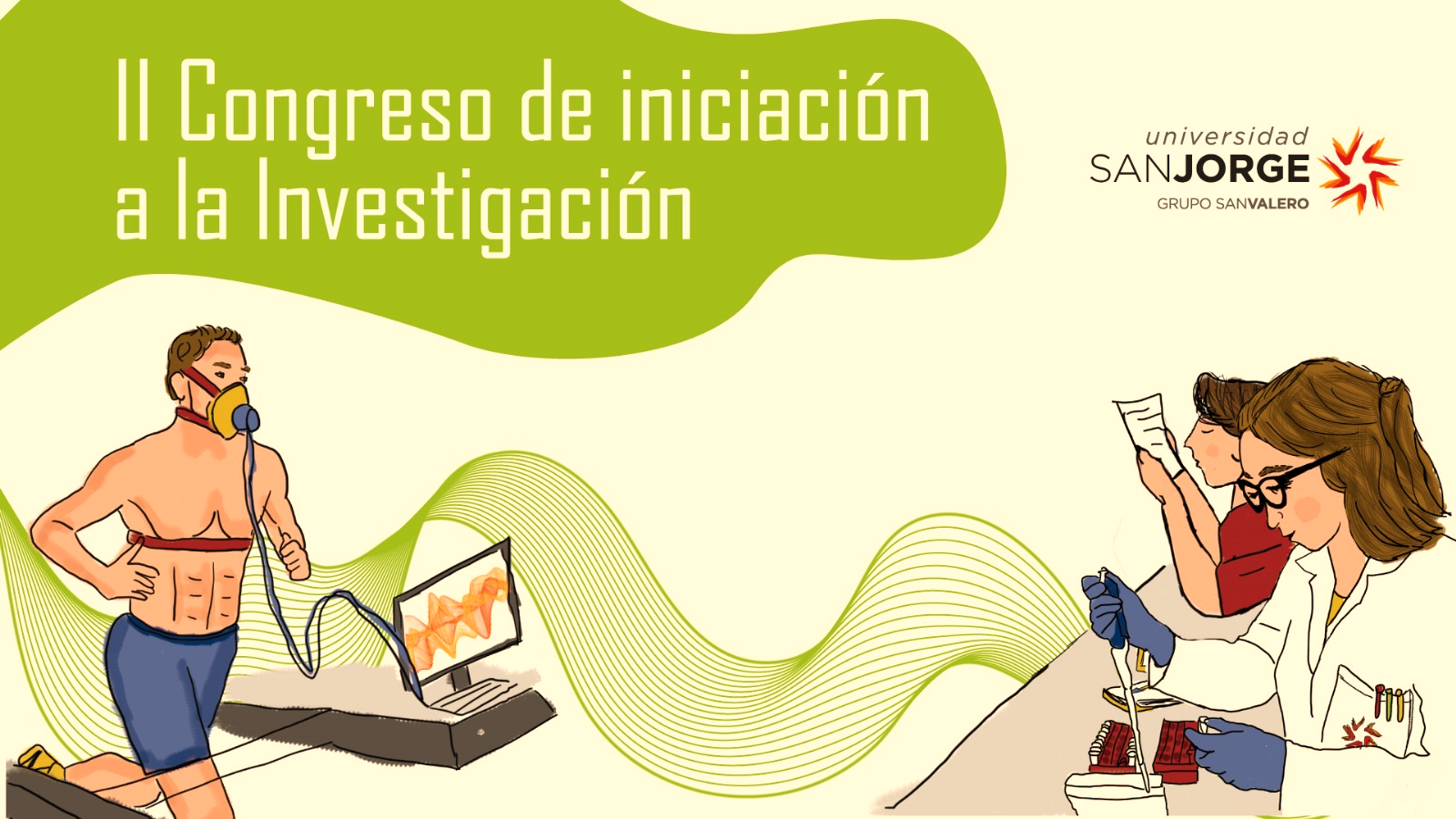 Título de la comunicación
Autor/a
Grado USJ / Universidad (en caso de no proceder de USJ)
II Congreso de iniciación a la investigación
10-11 de junio, Zaragoza
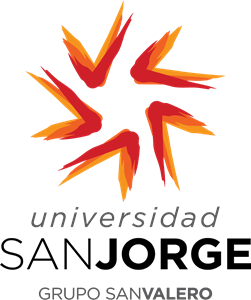 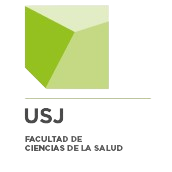 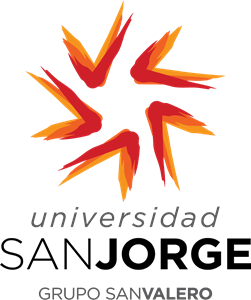 ÍNDICE
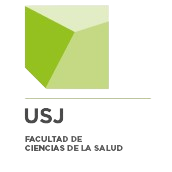 INTRODUCCIÓN
OBJETIVOS
METODOLOGÍA
RESULTADOS
CONCLUSIONES
REFERENCIAS
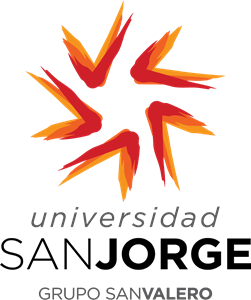 INTRODUCCIÓN
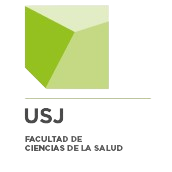 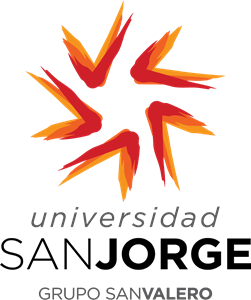 OBJETIVOS
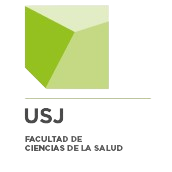 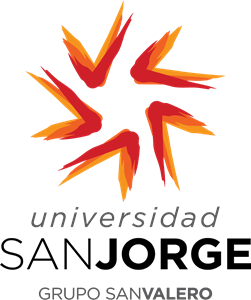 METODOLOGÍA
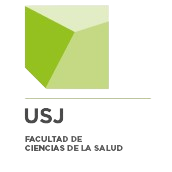 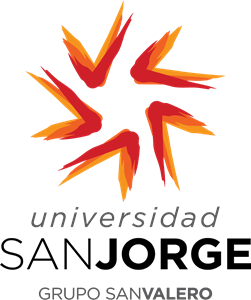 RESULTADOS
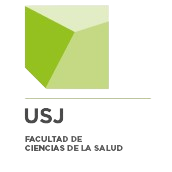 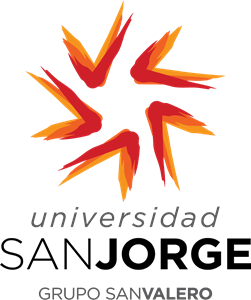 CONCLUSIONES
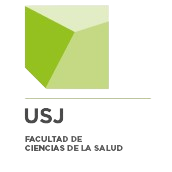 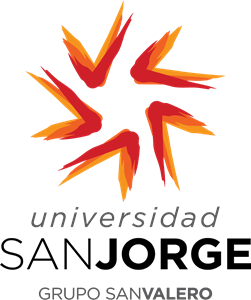 REFERENCIAS
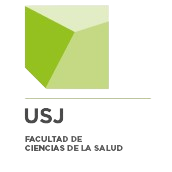 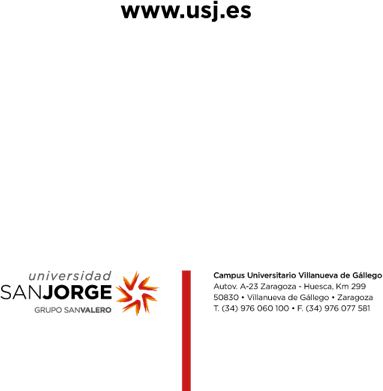